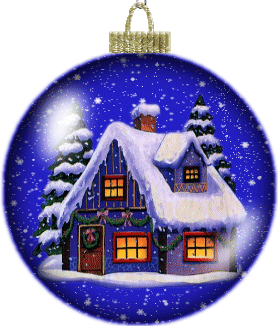 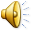 TAJOMSTVO 
SYMBOLOV
VIANOC
POZNÁŠ  ICH?
SYMBOL
KOĽKO  SVIEČOK  SVIETI  NA  ADVENTNOM  VENCI  NA  VIANOCE ?
A/  4
B/  8
C /  2
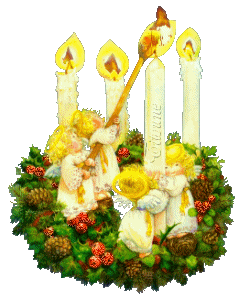 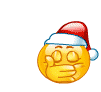 2. SYMBOL
KTO  PRICHÁDZA  KAŽDÝ  ROK  PRED 
VIANOCAMI  DO  MATERSKEJ ŠKOLY 
A PRINÁŠA  DEŤOM  BALIČKY  S  DOBROTAMI ?
A/ JANKO  HRAŠKO
B/ SNEHULIENKA
C/ MIKULÁŠ
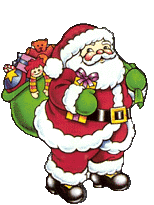 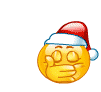 3. SYMBOL
NA  KTORÉ  DIEVČENSKÉ MENO  SA  
VIAŽE  ĽUDOVÝ  ZVYK , VYMETANIE   ZLÝCH  
 DUCHOV  Z  PRÍBYTKA ?
A/ NATÁLIA
B/ LUCIA
C/ ANIČKA
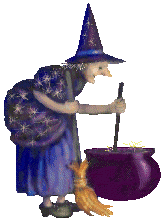 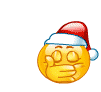 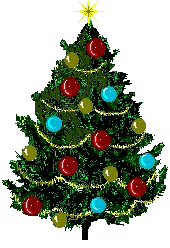 4. SYMBOL
NA  VIANOCE  SI ZDOBÍME ?
A/ IHLIČNATÝ STROM
B/ BREZU
C/ OVOCNÝ STROM
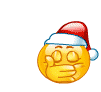 5. SYMBOL
KTORÉ DUCHOVNÉ  BYTOSTI  PRINIESLI 
POSOLSVTVO , ŽE  SA  NARODIL  JEŽIŠKO 
A  ZÁROVEŇ   NAD  NAMI  ROZPRESTIERAJÚ
OCHRANNÉ  KRÍDLA ?
A/ ČERTI
B/ VÍLY
C/ ANJELI
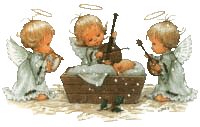 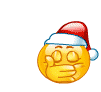 6. SYMBOL
NA  VIANOCE  SA  PEČÚ 
A/ MEDOVNÍČKY
B/ PUKANCE
C/ GAŠTANY
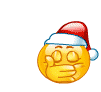 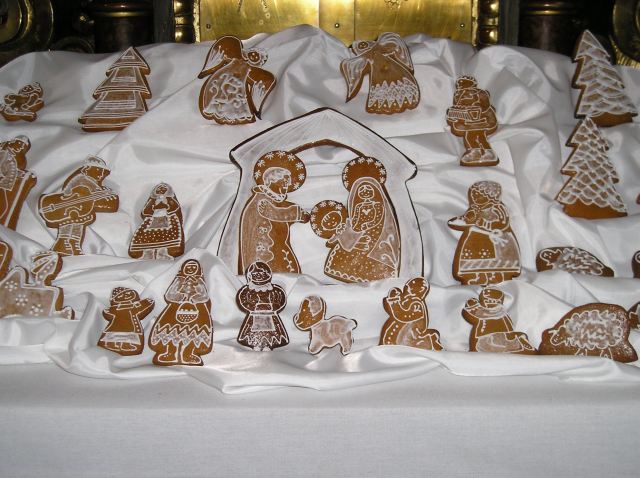 7. SYMBOL
AKÉ  JEDLO  PATRÍ  NA  VIANOČNÝ  STOL ?
A/ DELFÍN
B/ SARDINKY
C/ KAPOR
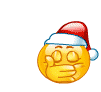 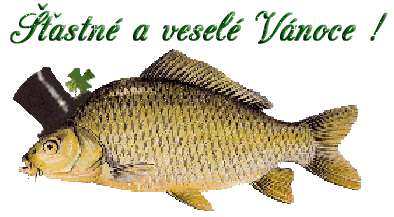 8. SYMBOL
AKÁ  POLIEVKA  PATRÍ  MEDZI  TRADIČNÉ  VIANOČNÉ  JEDLÁ  ?
A/ PARADAJKOVÁ
B/ KAPUSTNICA
C/ MRKVOVÁ
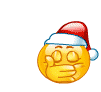 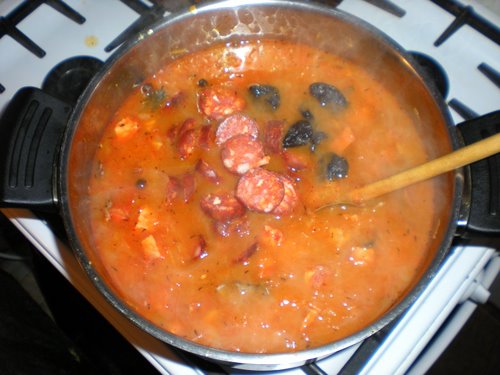 9. SYMBOL
NA  VIANOČNOM  STOLE  NESMIE  CHÝBAŤ 
A/ CHLIEB S MEDOM
B/ OBLÁTKY S MEDOM
C/ ČAJ S MEDOM
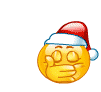 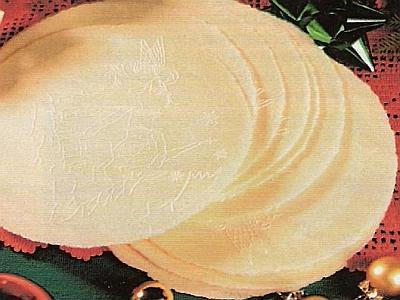 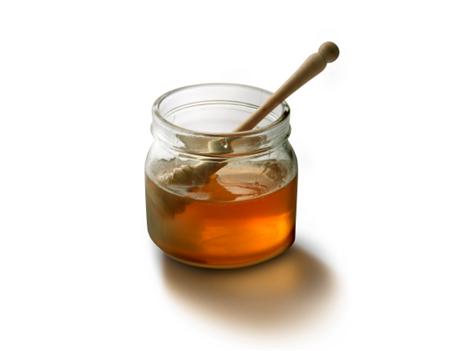 10. SYMBOL
V MNOHÝCH  RODINÁCH  SA  NA  VIANOCE  JEDÁVA  CESNÁK , VIEŠ  PREČO  ?
A/ABY BOLI CELÝ ROK  PEKNÍ
B/ABY BOLI CELÝ  ROK  ZDRAVÍ
C/ ABY CELÝ ROK  SMRDELI
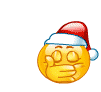 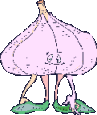 11. SYMBOL
VIANOCE  SÚ  SVIATKOM  RODINY,  SYMBOL  ZDRAVIA    UKRÝVA HVIEZDIČKA  V  ROZKROJENOM  OVOC Í
A/ JAHODE
B/ KIWI
C/ JABĹČKU
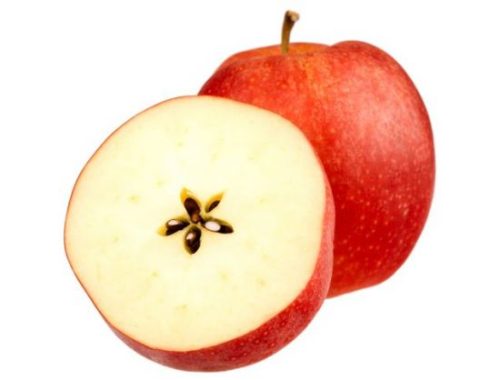 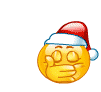 12. SYMBOL
POD  TANIER , PRE  ŠŤASTIE  RODINY  SA  NA VIANOCE  UKLADÁ
A/ ŠUPINKA  Z  KAPRA
B/ KOSŤ  Z PEČENÉHO  KURČAŤA
C/ KÔSTKA  Z  ČEREŠNE
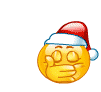 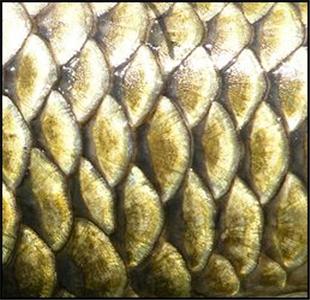 13. SYMBOL
NA  VIANOCE  PRI  STROMČEKU  NA SLÁVU , ŽE  SA  NARODIL  JEŽIŠKO  SI  SPIEVAME
 A/ SMUTNÉ  PIESNE
B/ KOLEDY
C/ RIEKANKY
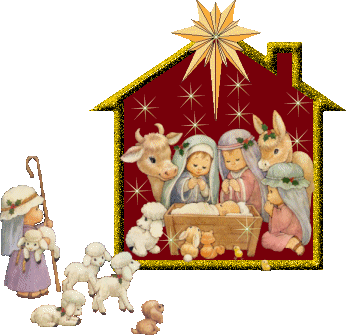 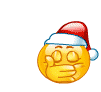 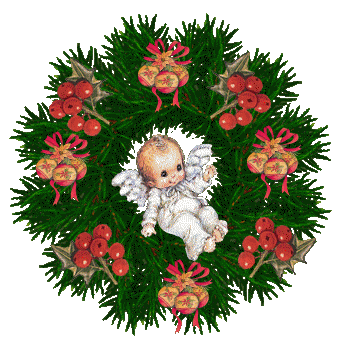 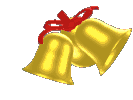 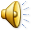 ČO NA VIANOCE SI PRIAŤ ?
ABY ČLOVEK ČLOVEKA VŽDY MAL RÁD.
ABY ŠŤASTIE, ZDRAVIE ČLOVEK MAL,
ABY TEN NÁŠ ŽIVOT ZA NIEČO STÁL
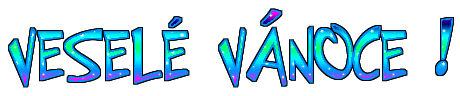